How To Access COEN Windows Domain Printers
Printer settings are user-specific; users must establish a printer connection under their own account
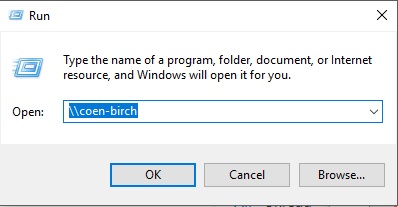 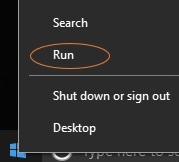 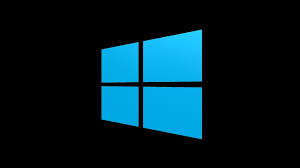 Right click 
Windows 10 Logo
‘RUN’ field
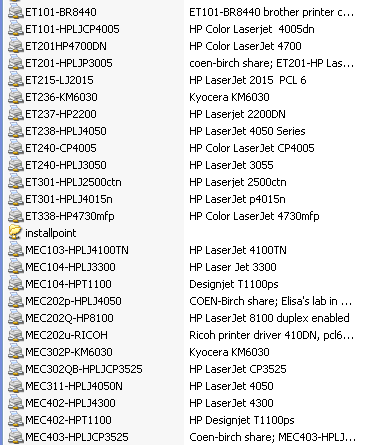 enter \\COEN-Birch or \\COEN-Cypress for available printers
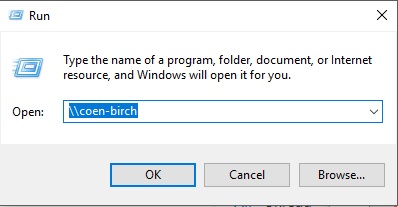 Double-click the printer object to attach to it
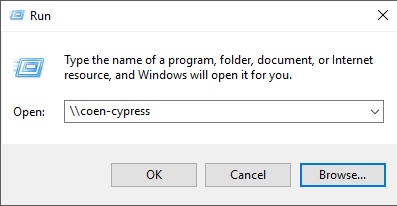